Resolutions
How to escape this conference
What is a Resolution???
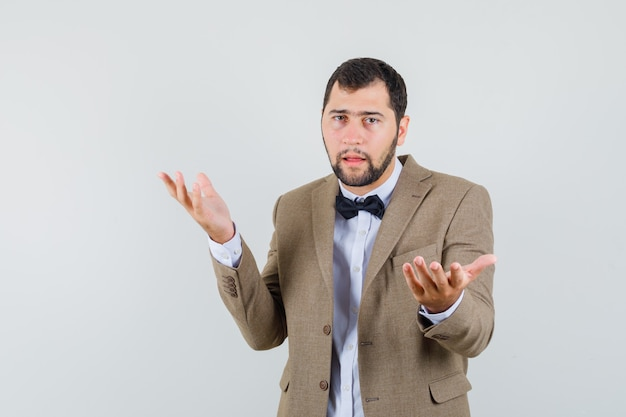 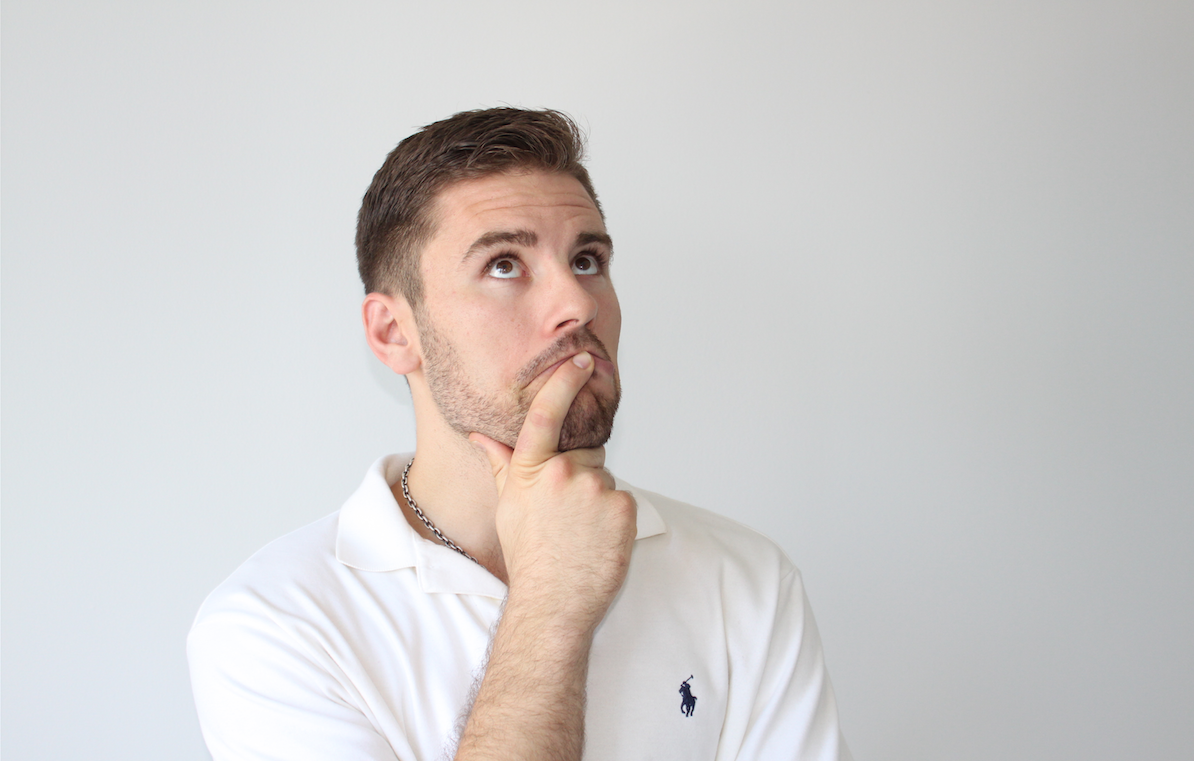 [Speaker Notes: Here, we can ask delegates to give their own definition of a resolution to keep them engaged (i can bring candy to reward delegates that can answer questions or at least attempt an answer)]
Resolutions are…
Papers that are written to address and provide concrete solutions to a topic.
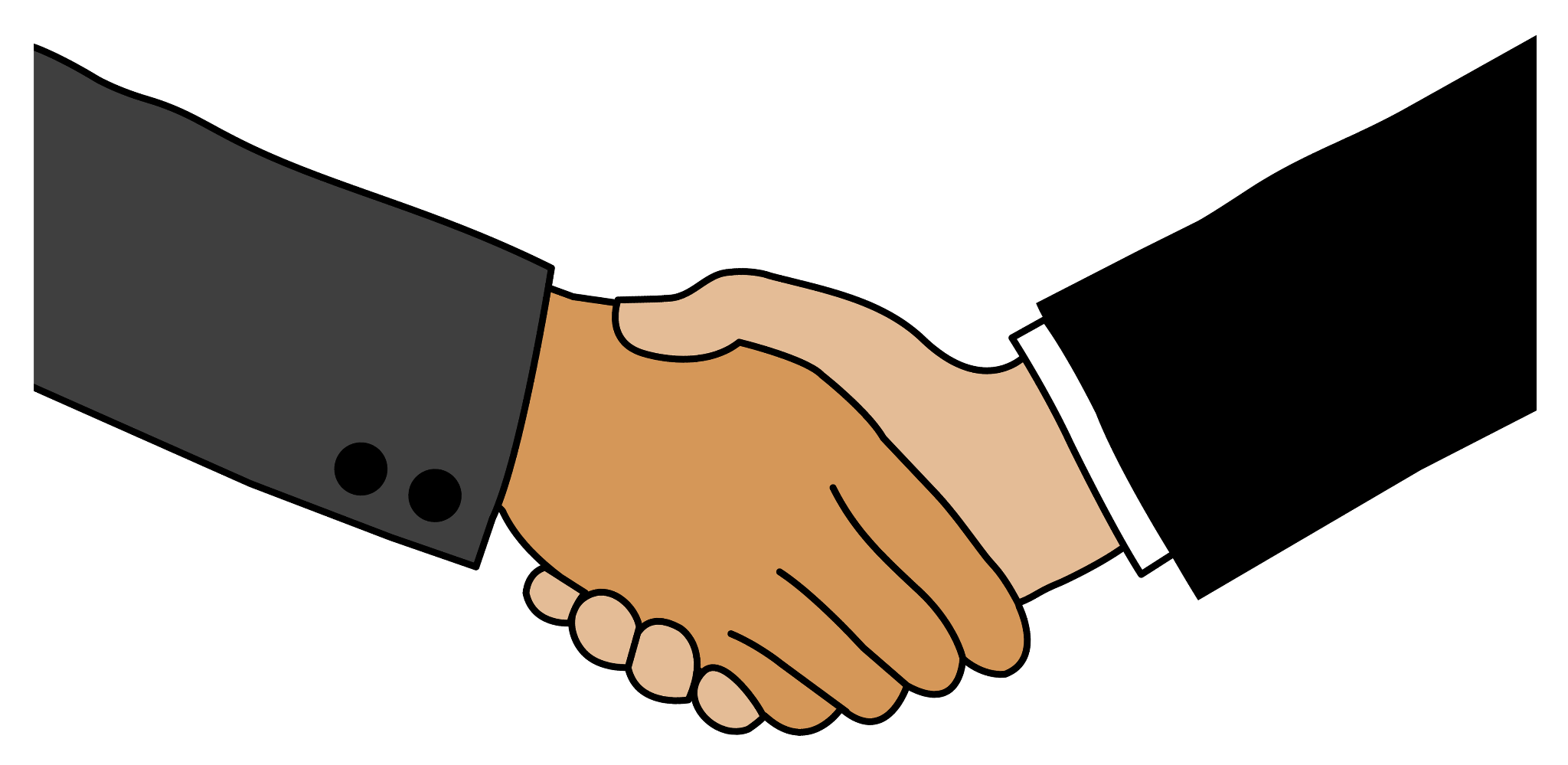 How Resolutions Work
YOU will collaborate with OTHER DELEGATES to WRITE RESOLUTIONS that explain specific actions that the committee will take or encourage to solve the topic at hand
Essentially, one very long sentence:
The [committee], alarmed by [the situation], demands [that action be taken].
Most committees are given advisory power and encourage their Member States to take action laid out in a resolution
Sponsors and Signatories
Sponsors
The main writers of the resolution
Must vote yes on the resolution
Cannot also be signatories on the resolution they write
Responsible for presenting the resolution to the committee
Maximum of three sponsors
Signatories
Delegates who want to see the resolution discussed
Just because you are a signatory, does not mean you have to vote yes on the resolution
Can be a signatory on multiple resolutions
No maximum for signatories
Preambulatory Clauses
The “first half” of your sentence before the action
Refers to specific actions, situations, treaties, or documents that relate to the topic
Italicize the preambulatory phrase
Each clause ends with a comma
Begins with a preambulatory word or phrase (such as noting, recognizing, concerned by, etc.)
Ex. Acknowledging the resolution A/RES/70 that enacted the UN’s Sustainable Development goals,
Operative Clauses
The “second half” of the sentence that describes the specific action you wish to take/advice you wish to give
Each operative must address a preambulatory clause
Numbered list with sub clauses and sub-sub clauses
Begin with an operative phrase (an action verb that describes “doing” something such as demands, enforces, advises, etc.)
Underline the operative clause
End each clause with a semicolon 
End the final operative clause with a period.
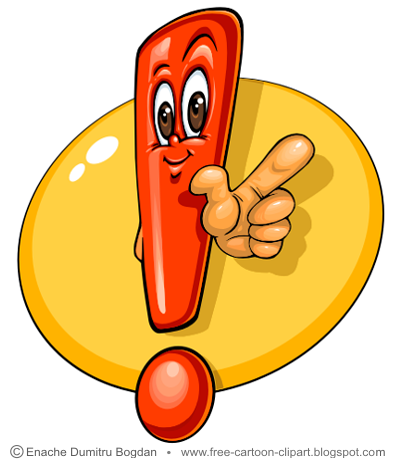 ATTENTION!!!
WORDS TO USE:

Requests…
Advises… 
Encourages…
Calls on…
Recommends…

DO NOT USE:

Demands…
Enforces…
Mandates…
Obligates…
IT IS CRUCIAL TO USE VOCABULARY THAT IS NOT LEGALLY BINDING
Resolution Format
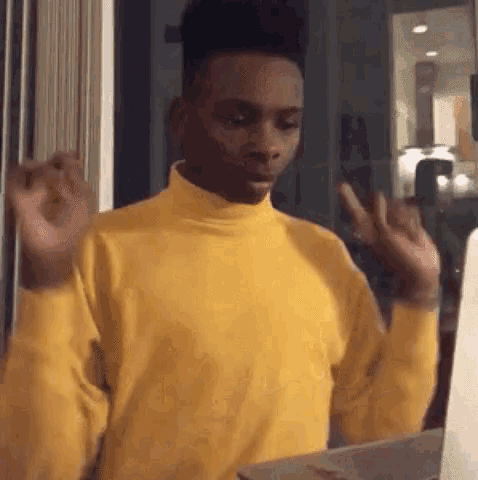 Bloc Name
Topic: [topic being debated]
Sponsors: [countries who will present]
Signatories: [countries who want to see this resolution voted on]
The [Committee Name],
[Pre-Amb verb][observations which the resolution will be based on], (match the number of preambulatory clauses to operative clauses)
[Operative Verb} (action you want to see taken),
[additional information]; (match the number operative clauses to preambulatory clauses)
Sample
Putting it all together
‹#›
Draft Resolution 1.0
Sponsors: India, Spain, The United Kingdom of Great Britain and Northern Ireland
Signatories: Belarus, Canada, China, Ethiopia, Haiti, St. Vincent and the Grenadines, Zimbabwe
Topic: Combating Nuclear Proliferation
The United Nations Security Council,
Alarmed by the rapid rate of nuclear proliferation as a result of previous nuclear warfare armaments and developments,
Recognizing the threat posed by nuclear weaponry,
Creates a council that oversees the signing of non-first-use policies and facilitates their enforcement,
Within countries that have already signed them,
For countries with nuclear weaponry that have yet to sign them;
Demands that national governments take action to oversee the dismantling of existing nuclear weapons.
‹#›
Q&A
Your Turn!
Time to put your skills to use! (of course aside from actual committee)
[Speaker Notes: RESOLUTISON WORKSHOP SKIT IS IN THE WOKSHOSP DRIVE, PULL THE DOCUMNET UP AS YOUR SCRIPT, DIVIDE ROLES INTO YOUR PEOPLE]
SCENARIO
Work in small groups to write resolutions on the conflict that we act out for you
We’ll be coming around to answer any questions, give you guidance, etc.
‹#›